«От героев былых времён не осталось порой имён…»
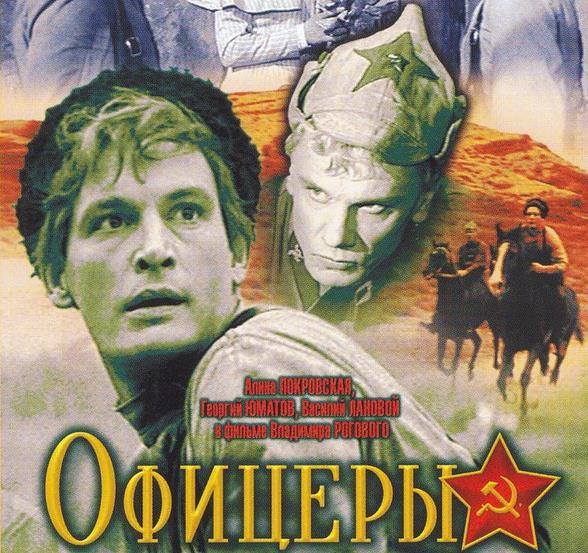 «Постарела мать за тридцать лет,А вестей от сына нет и нет…»
«Сколько их в то дальнее село, мальчиков безусых, не пришло…»
Из  деревни Бычье ушли на Великую    Отечественную войну  164 человека.
      
93 из них погибли или пропали без вести.
«…Только кажется мне:Это я не вернулся из боя».
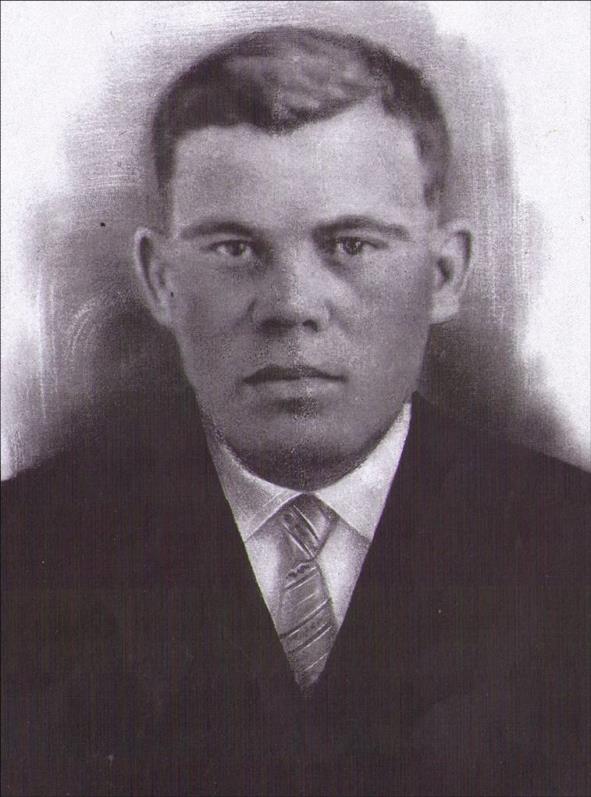 Соснин Василий Михайлович
(1916-1942)
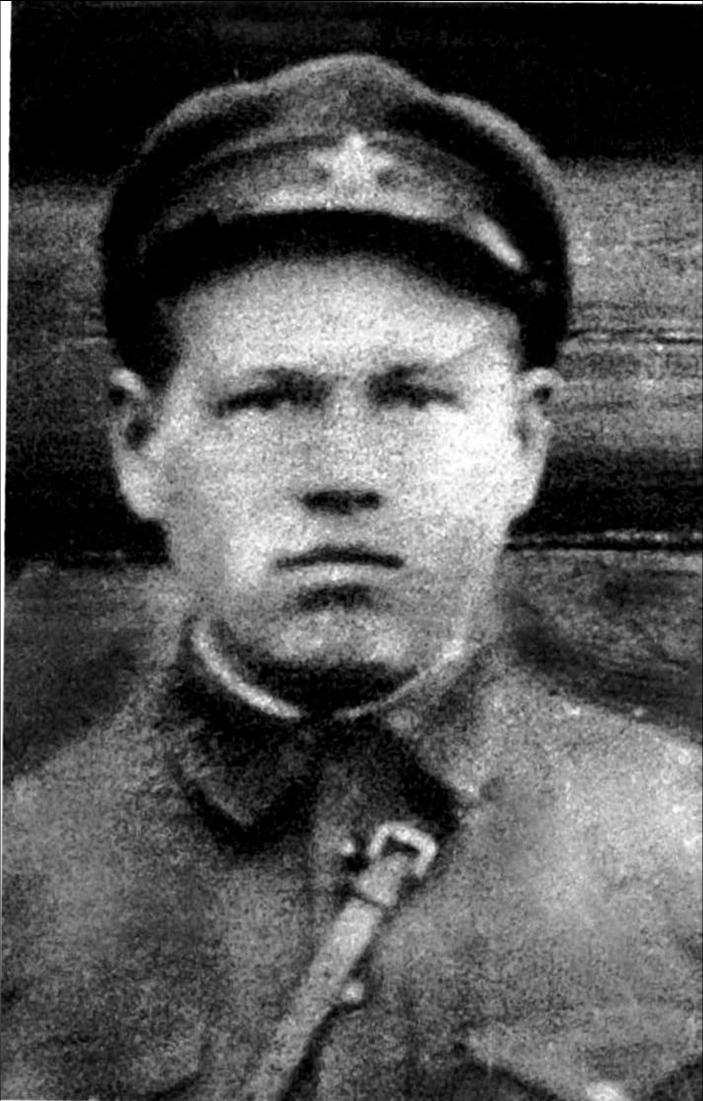 Попов Василий Алексеевич 
(1911-1941)
«На братских могилах не ставят крестов…»
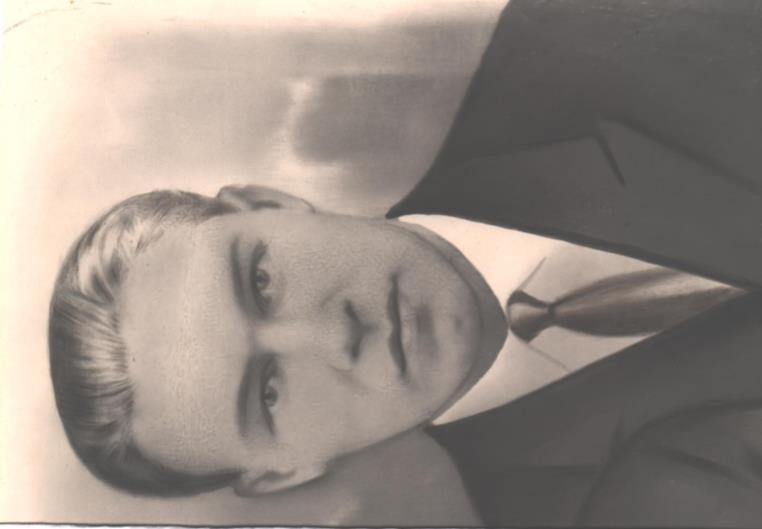 Митькин Андрей Александрович  (1911-1944)
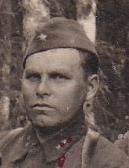 Авдеев Алексей Николаевич 
(1906-1942)
«Жди меня, и я вернусь всем смертям назло...»
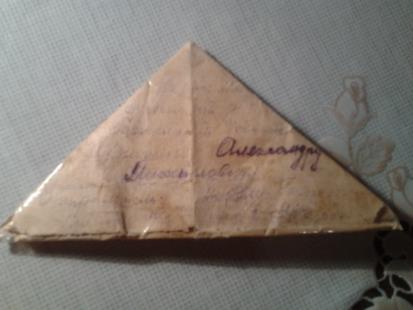 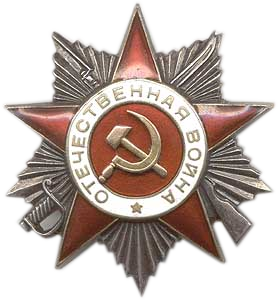 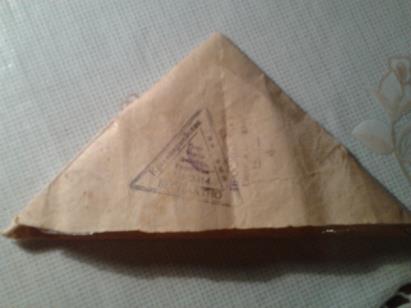 Кубышкин Михаил Александрович                      (1921-1943)
«Этот день мы приближали как могли…»
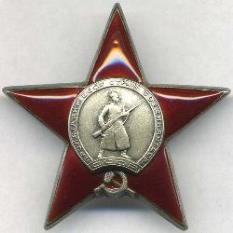 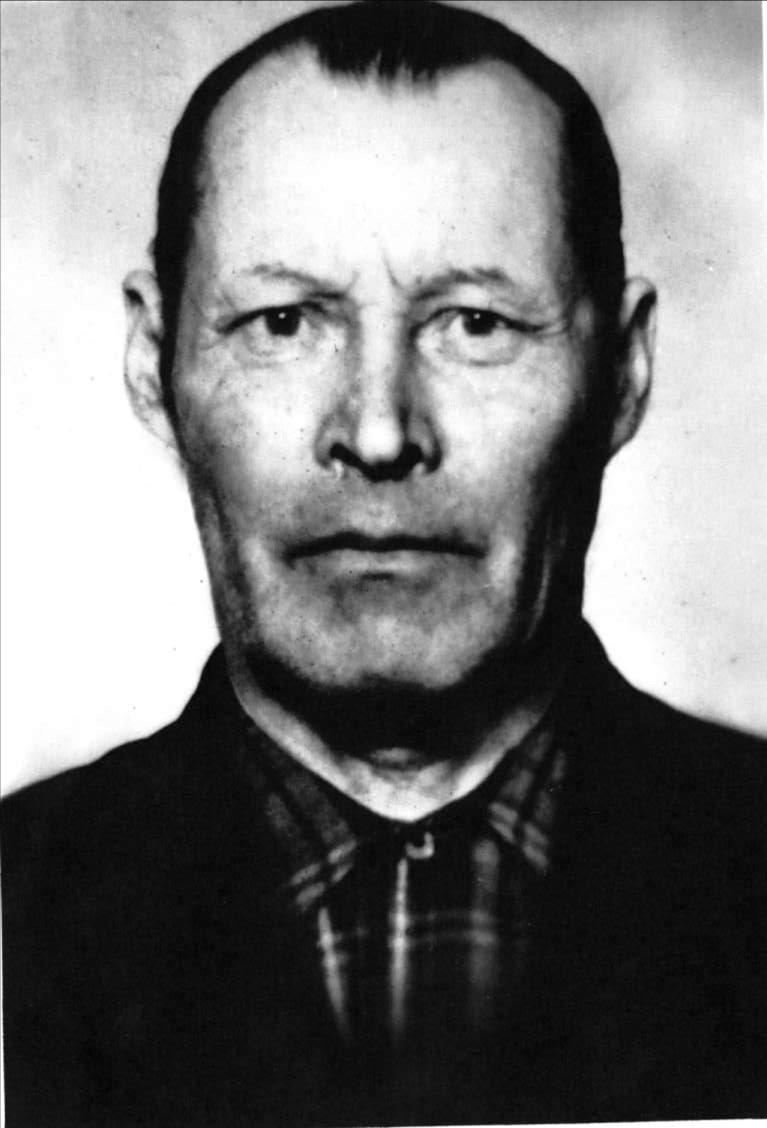 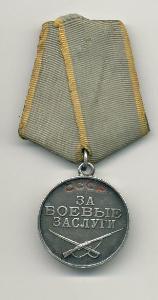 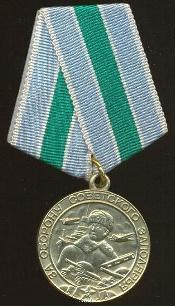 Соснин Сергей Петрович     (1916-1987)
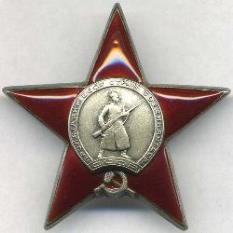 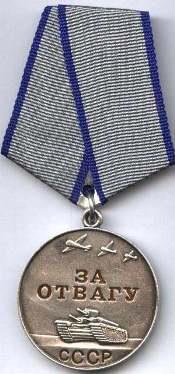 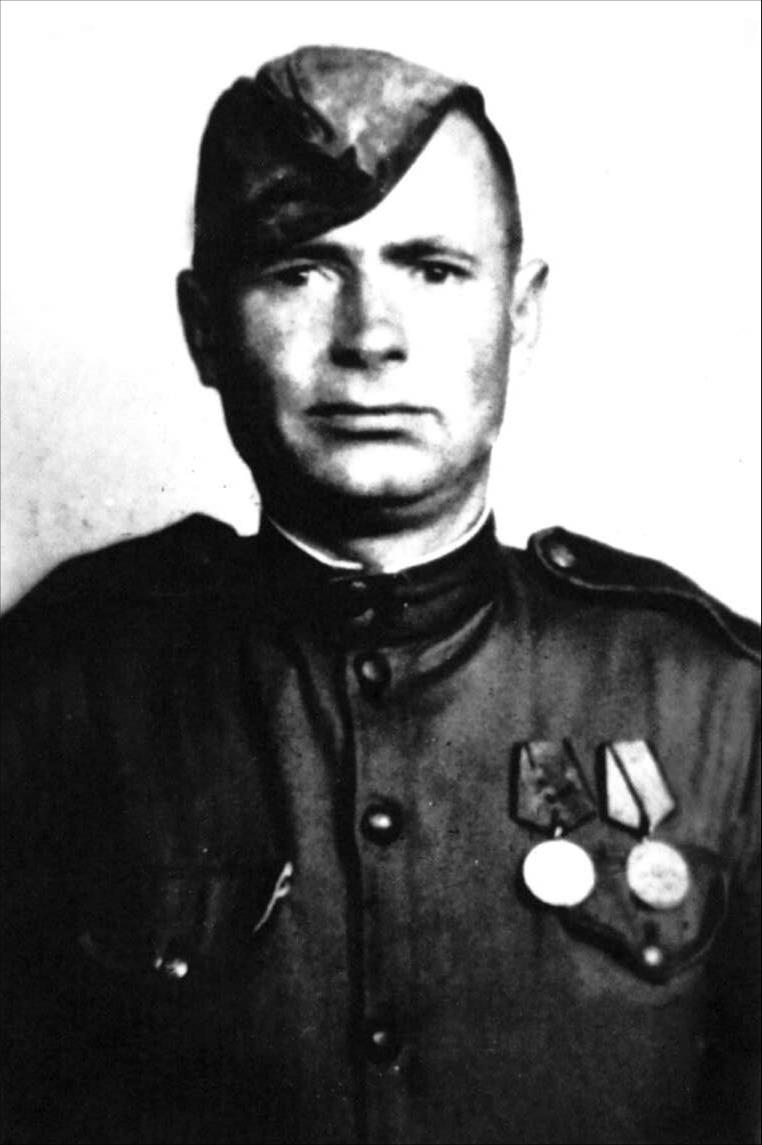 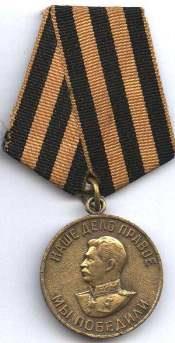 Митькин Михаил Семёнович   (1911- 1988)
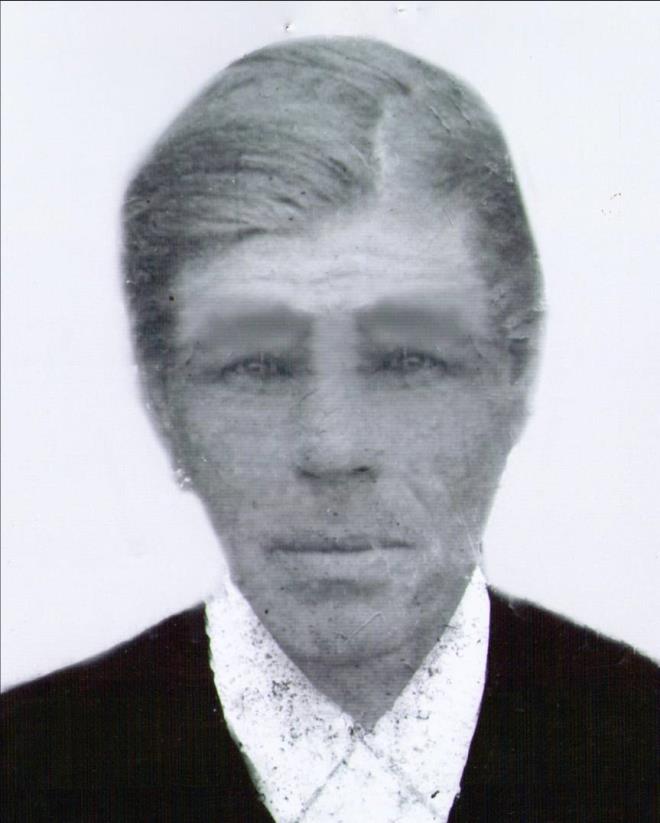 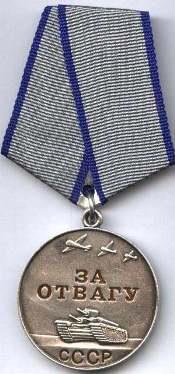 Анфимов Трофим Николаевич 
(1902-1963)
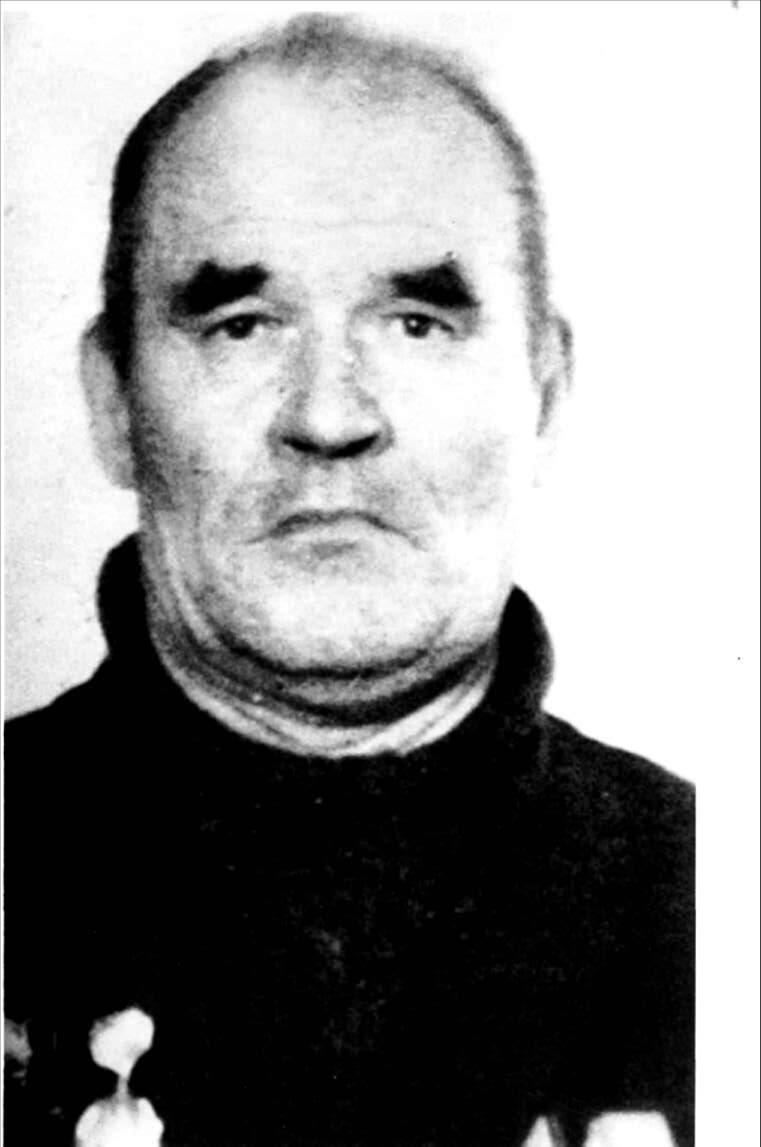 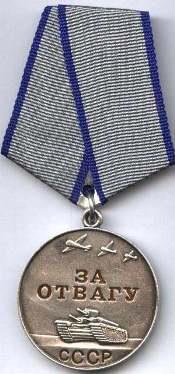 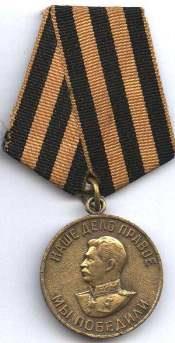 Анфимов Александр Степанович  (1910-1983)
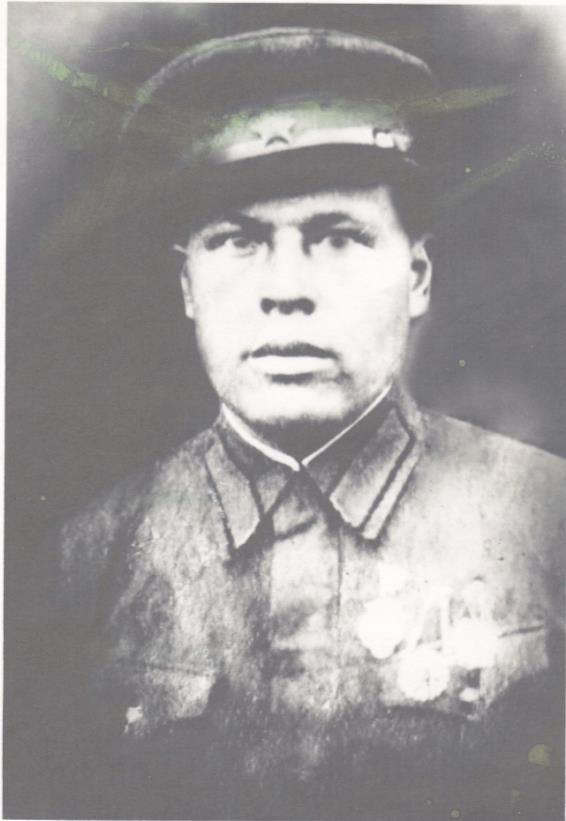 Мишуков  Никита    Андреевич     (1918-1977)
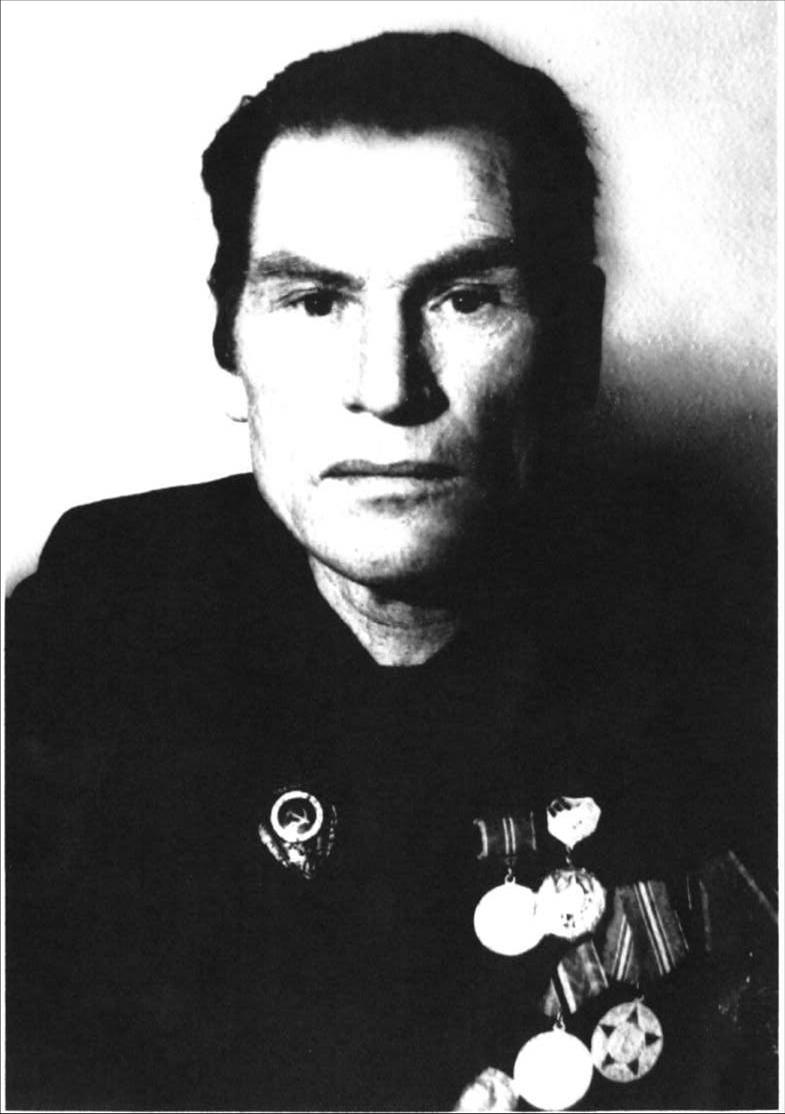 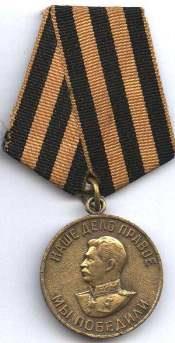 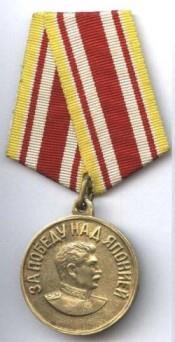 Коршаков Фёдор Николаевич 
(1926-1989)
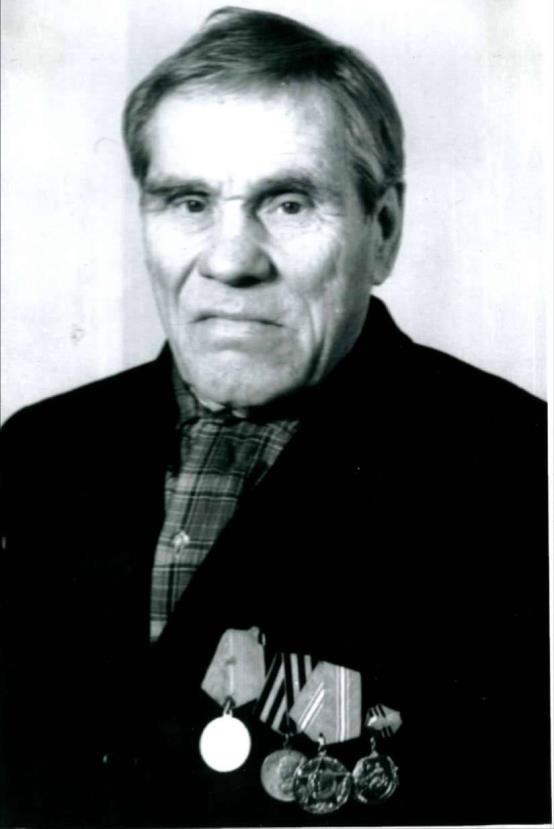 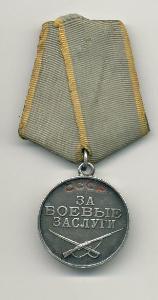 Соснин Пётр Михайлович (1908-1985)
«Поклонимся великим тем годам…»
«Стоит над горою Алёша, в Болгарии русский солдат...»
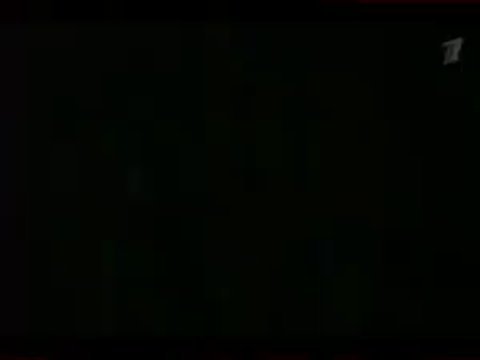